Oral examinations
3rd semester
6th grade
6
5
1
2
4
3
What should you do to live a healthy life ?
what you shouldn’t do ?
Did you eat breakfast this morning ?
Which subject do you like most this year?
What does it mean ?
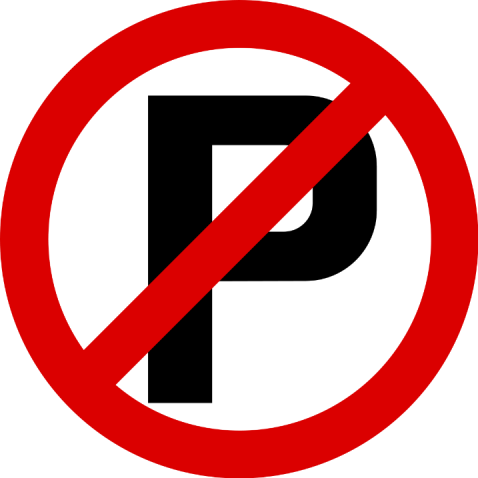 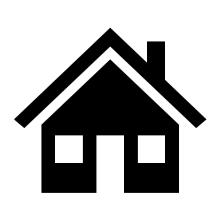 What should you do to live a healthy life ?
what you shouldn’t do ?
Did you eat breakfast this morning ?
If you want staples , where do you go ?
What does it mean ?
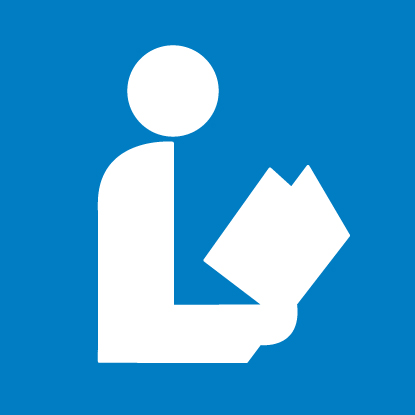 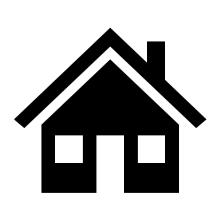 What should you do to live a healthy life ?
what you shouldn’t do ?
Did you eat breakfast this morning ?
Which subject do you like most this year?
What does it mean ?
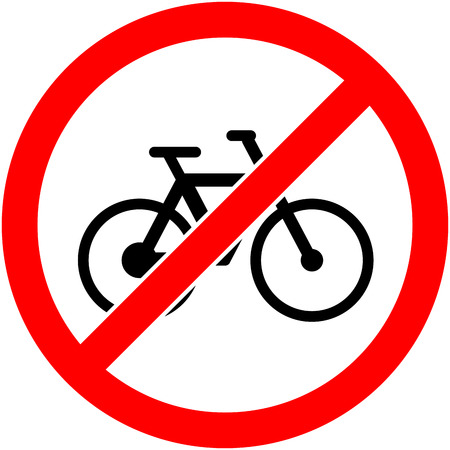 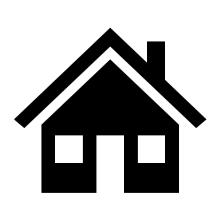 What should you do to live a healthy life ?
what you shouldn’t do ?
Did you eat breakfast this morning ?
If you want candy , where do you go ?
What does it mean ?
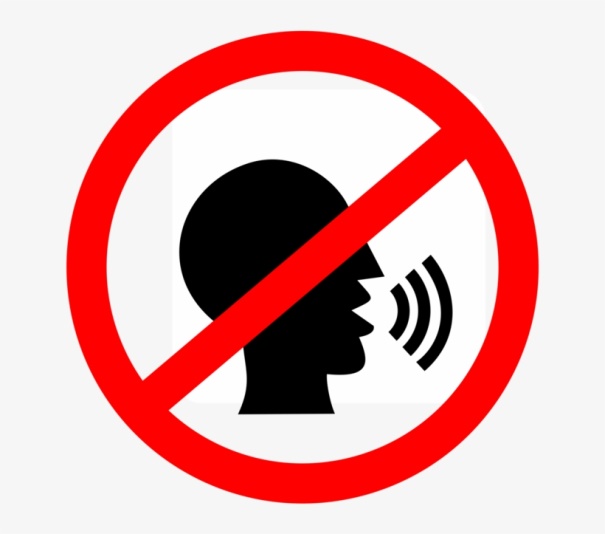 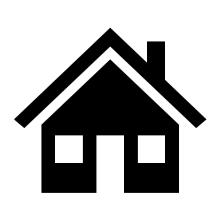 What should you do to live a healthy life ?
what you shouldn’t do ?
Did you eat breakfast this morning ?
Which subject do you like most this year?
What does it mean ?
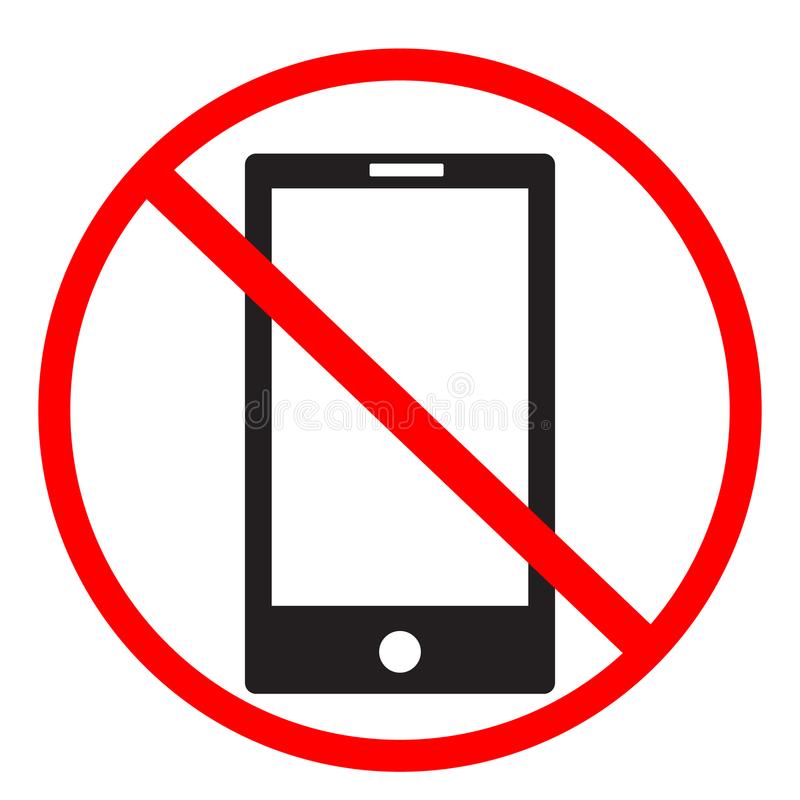 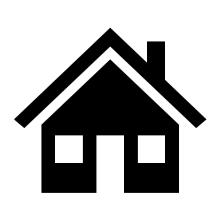 What should you do to live a healthy life ?
what you shouldn’t do ?
Did you eat breakfast this morning ?
If you want books , where do you go ?
What does it mean ?
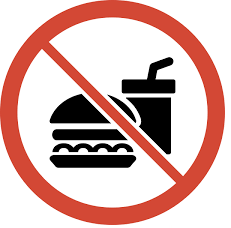 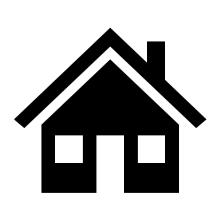